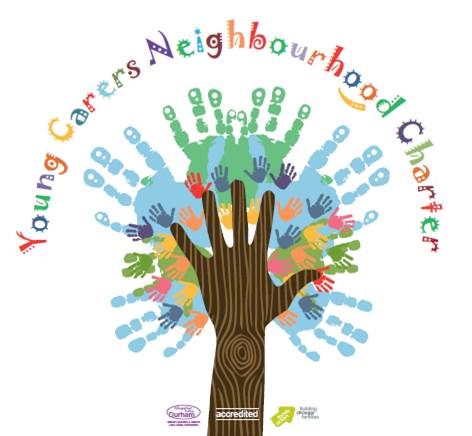 What is a Young Carer?
The person they help care for might be a parent, a sibling, a grandparent or other relative, or maybe a friend.
Young carers are children and young people who help care in families where someone has an illness, a disability, a mental health issue or for someone who has an alcohol or drug problem.
What Does a Young Carer Do?
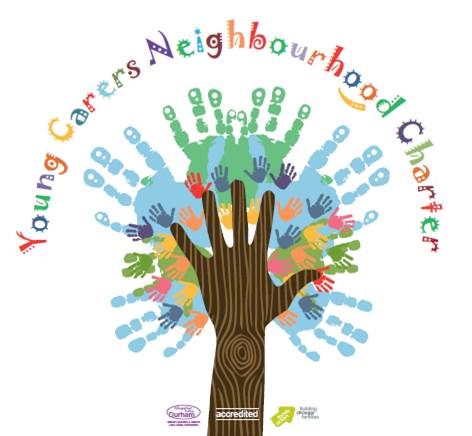 Personal care
Cooking
Cleaning
Paying Bills
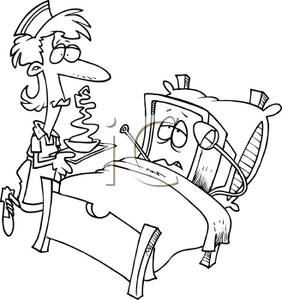 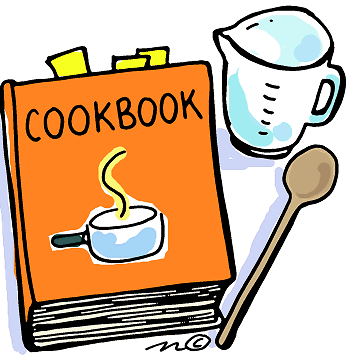 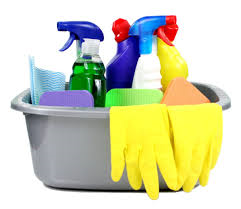 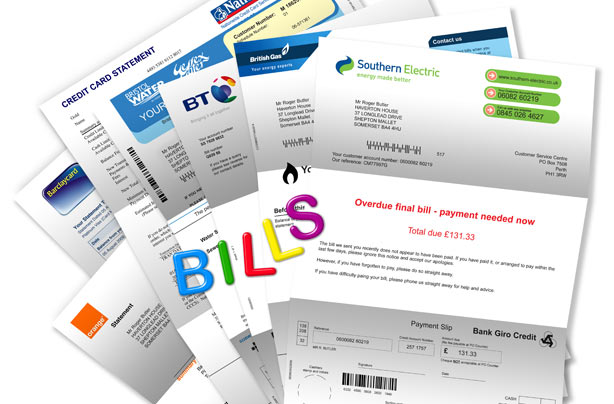 Giving Medication
Emotional Support
Shopping
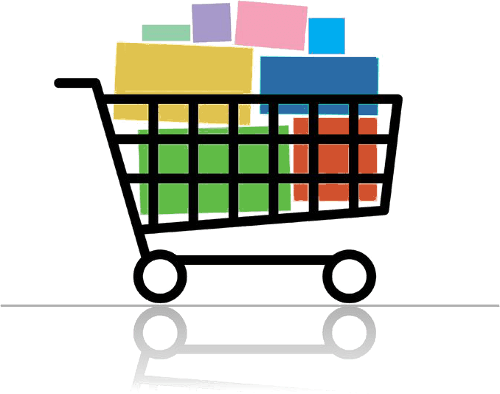 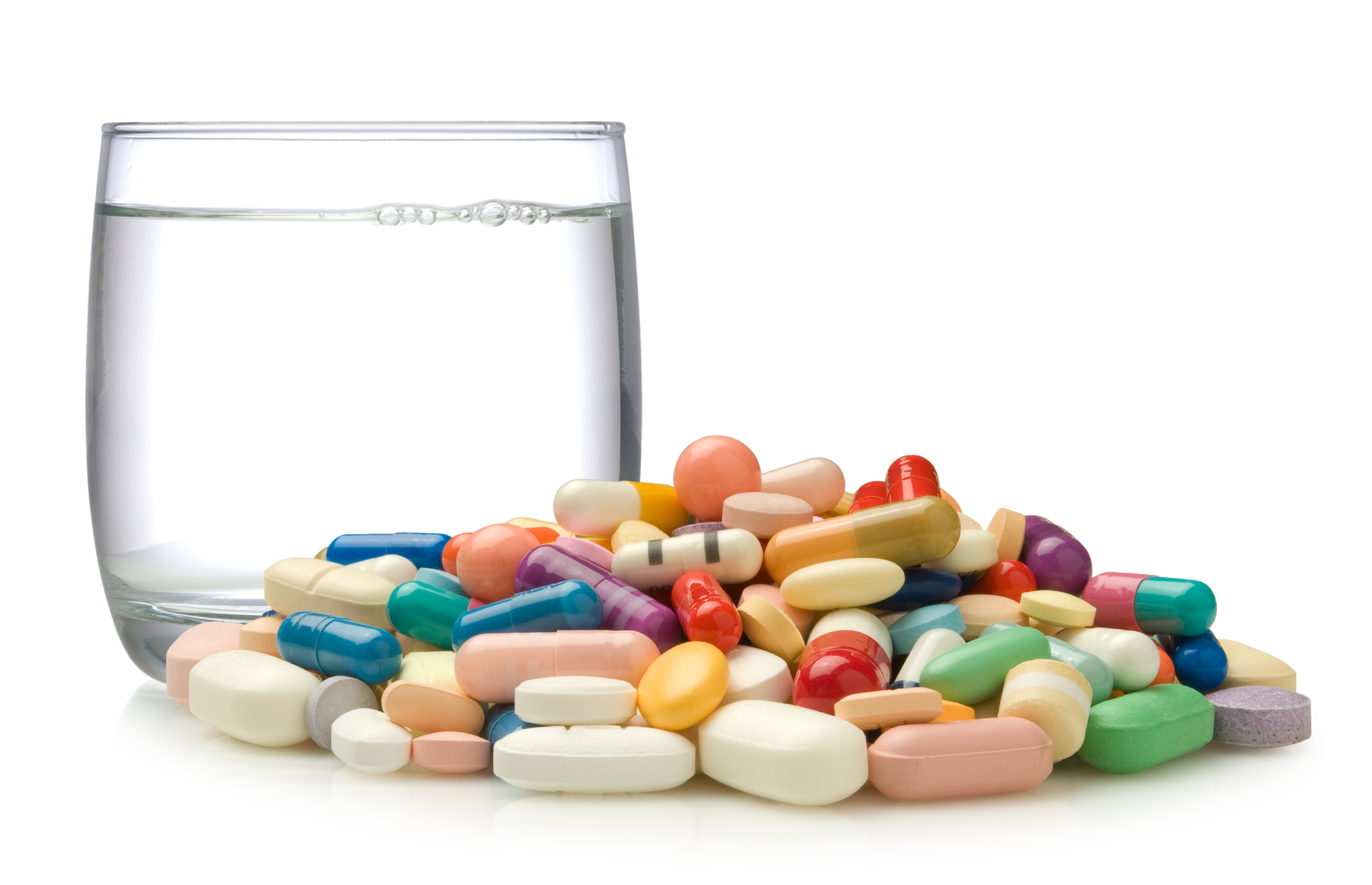 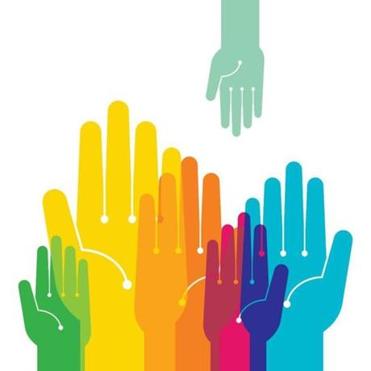 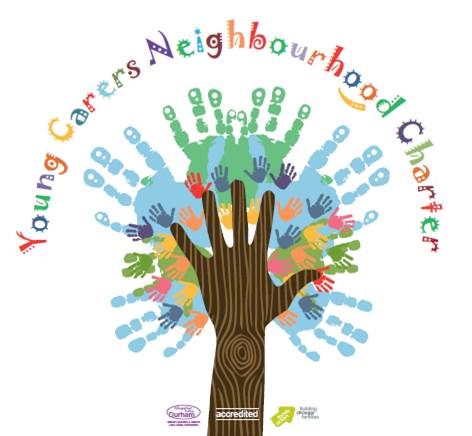 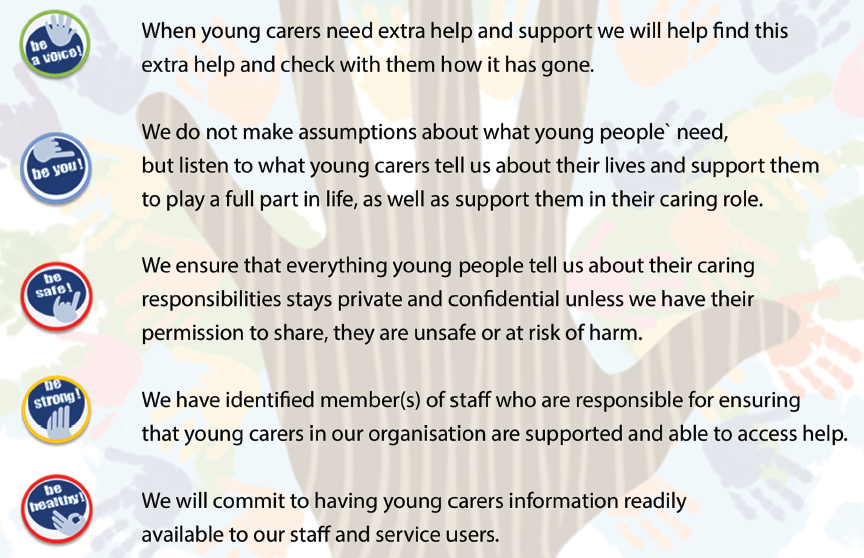 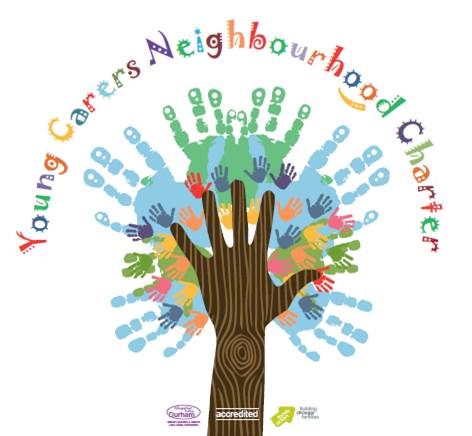 Our PledgeTo improve identification and recognition for Young Carers and their Families!
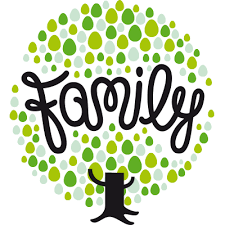